« Математика – царица наук; теория чисел – царица математики ».
Карл Фридрих Гаусс
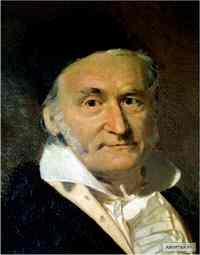 Карл Фридрих Гаусс (1777-1855) — немецкий математик, астроном, геодезист и физик, иностранный член-корреспондент (1802) и иностранный почетный член (1824) Петербургской АН.
Выбери корни уравнений:
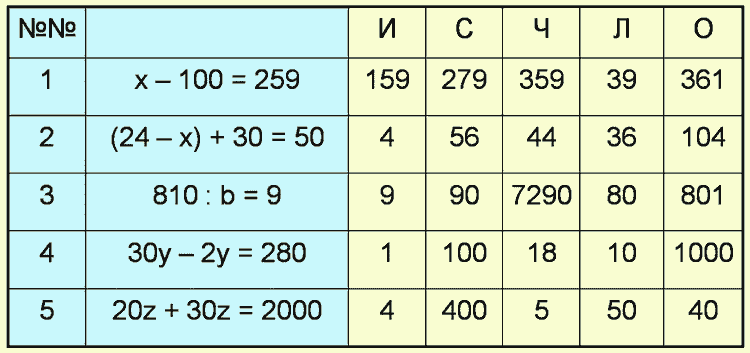 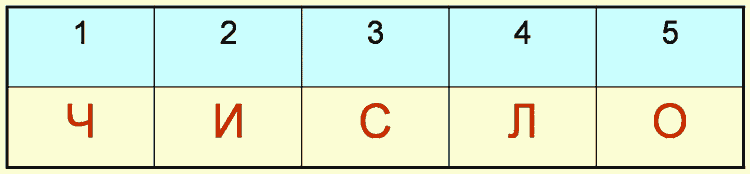 Слово «число» по-гречески звучит так: «арифмос», поэтому наука о числе получила название «арифметика».
Простые и составные числа
Страница ученого кота
Здравствуйте, меня зовут Серафим.
   Сегодня мы начнем изучать элементы
теории чисел и постоянно убеждаться в
справедливости слов Карла Гаусса.



Желаю Вам успехов!
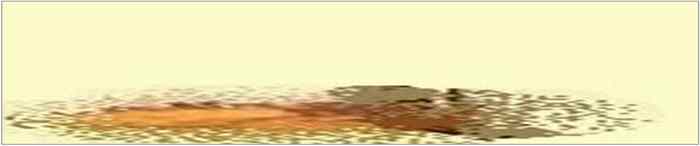 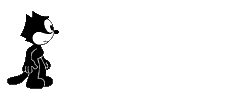 Назови все делители числа
10, 12, 13, 7, 24.
Сколько делителей имеет каждое число?
На какие группы можно разделить данные числа?
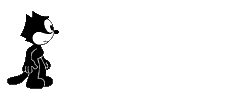 Работа с учебником
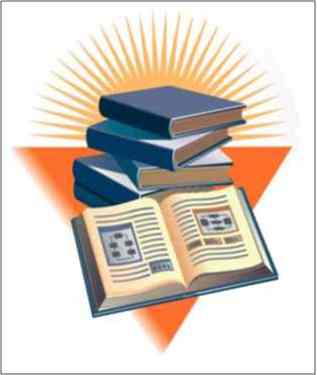 Чтение статьи учебника и ответы на вопросы, которые даны к статье.
Работа на тренажере
тренажер
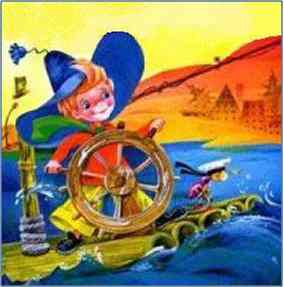 « Математика – царица наук; теория чисел – царица математики ».
Карл Фридрих Гаусс
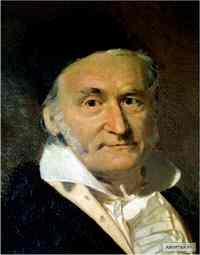